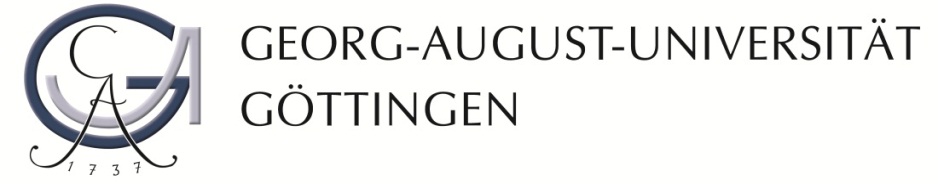 On the Adaptive Disadvantage of Lamarckianismin Rapidly Changing Environments
Autoren: Ingo Paenke, Bernhard Sendhoff, Jon Rowe, 
und Chrisantha Fernando
Sommersemester 2012
Luise Hogrefe
11001881
Gliederung
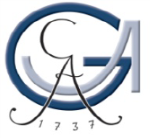 Einleitung
Modell
Ergebnisse
Fazit und Ausblick
2
Luise Hogrefe
Proseminar Artificial Life
Einleitung
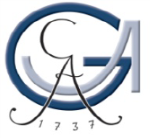 Lamarckismus: Die Ergebnisse des lebenslangen Lernens an die Nachkommen weitergeben.

Ist es unter allen Umständen positiv zu Lernen und Gelerntes an die Nachkommen weiterzugeben?
3
Luise Hogrefe
Proseminar Artificial Life
Modell (1/4)
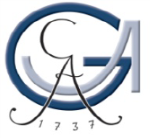 Umweltzustände: E0, E1
Phänotypen: P0, P1  
Fitness: f
Genotyp: x ∈ [0; 1]
Bernoulli-Verteilung (Null-Eins-Verteilung): p 
Lernfähigkeit: L
	f(P0|E0) > f(P1|E0) , f(P0|E1) < f(P1|E1)		 (1)
		p(P1) = x , p(P0) = 1 − x			 (2)
p(P1|x, E0, L) = φ(x,L) , p(P1|x, E1, L) = 1 − φ(1 − x,L)  (3)
φ(x,L) = {
= 0, 	if L = 1
= X1/(1-L), 	else
4
Luise Hogrefe
Proseminar Artificial Life
Modell (2/4)
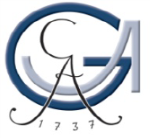 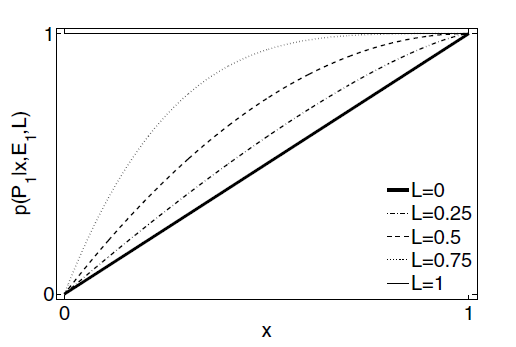 Phänotyp: P1 , Umwelt: E1
p(P1|x, E1, L) = 1 − φ(1 − x,L)={
= 1, 	if L = 1
= (1-X)1/(1-L), else
Lernen (L > 0) verbessert die Erbanlage in Richtung des fitten Phänotypen. Je höher das L, desto größer ist die Verbesserung.
5
Luise Hogrefe
Proseminar Artificial Life
Modell (3/4)
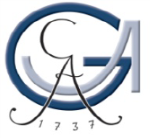 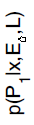 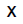 Phänotyp: P1 , Umwelt: E0
p(P1|x, E0, L) = φ(x,L) = {
= 0, 	if L = 1
= X1/(1-L), 	else
Das falsche Lernen (L > 0) verschlechtert die Erbanlage. Je höher das L, desto größer ist die Verschlechterung.
6
Luise Hogrefe
Proseminar Artificial Life
Modell (4/4)
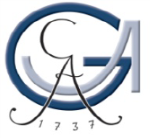 Implementationsdetails (für die nachfolgenden Experimente):
100 Individuen 
Individuum reproduziert f/f‘ Nachkommen 
d.h. Population konstant in jeder Generation
x‘ = λp+(1−λ)x
Mutationsrate σ = 0.0001
7
Luise Hogrefe
Proseminar Artificial Life
Ergebnisse (1/5)
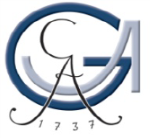 Experiment 1:
T: Durchschnittszeit  zwischen zwei Umweltveränderungen

λ: Lamarckismus Parameter
8
Luise Hogrefe
Proseminar Artificial Life
Ergebnisse (2/5)
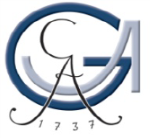 zusammenfassend

Bei schnell wechselnder Umwelt wird die Fitness besser ohne Lamarckismus
Bei langsam wechselnder Umwelt wird die Fitness besser mit purem Lamarckismus
9
Luise Hogrefe
Proseminar Artificial Life
Ergebnisse (3/5)
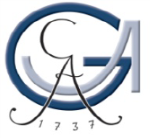 Experiment 2:
Überprüfung, ob sich der optimale Lamarckismusparameter  entwickelt, wenn jedes Individuum λ im Genotypen codiert. 

Mutation σ = 0.0001 
L = 0.5
10
Luise Hogrefe
Proseminar Artificial Life
Ergebnisse (4/5)
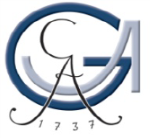 Experiment 3:
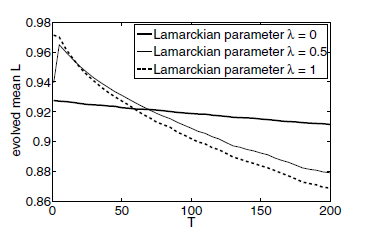 Überprüfung, ob Lamarckismus die Evolution der Lernfähigkeit L beeinflusst.
11
Luise Hogrefe
Proseminar Artificial Life
Ergebnisse (5/5)
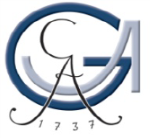 Lamarckismus unterdrückt die Evolution der Lernfähigkeit in langsam wechselnder Umwelt
… und erleichtert sie in schnell wechselnder Umwelt

Erklärung:

Großes T → geringer Selektionsdruck 
Kleines T → hoher Selektionsdruck

→ In langsam wechselnder Umwelt ist Lamarckismus von Vorteil, aber es entwickelt sich eine geringere Lernfähigkeit
→ In schnell wechselnder Umwelt ist Lamarckismus von Nachteil, aber es entwickelt sich ein höhere Lernfähigkeit
12
Luise Hogrefe
Proseminar Artificial Life
Fazit und Ausblick
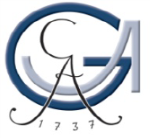 Lamarckismus ist von Nachteil in sich schnell ändernden Umweltbedingungen
Der Nachteil ist damit zu erklären, dass in dem Fall Lamarckismus quasi die Entwicklung  des Genotyp behindert
Der Vorteil in langsam wechselnder Umwelt entsteht dadurch, dass der Genotyp schneller an das Optimum gelang als bei rein zufälliger Mutation
Einige Aspekte werden in dem Modell nicht berücksichtigt, deswegen soll das Modell in Zukunft noch erweitert werden.
13
Luise Hogrefe
Proseminar Artificial Life
Fazit und Ausblick
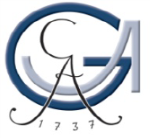 mögliche Erweiterungen des Modells: 

Abhängigkeiten zwischen L und λ modellieren
Lernkosten berücksichtigen
Fitnesstal ebnen
14
Luise Hogrefe
Proseminar Artificial Life
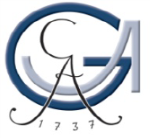 Vielen Dank für Ihre Aufmerksamkeit!

Fragen?
15
Luise Hogrefe
Proseminar Artificial Life